GIÁO ÁN
CHỦ ĐỀ : Động vật quanh bé
PTNN: THƠ " ONG VÀ BƯỚM "
LỚP : 3- 4 TUỔI
GIÁO VIÊN : Nguyễn Lê Hảo
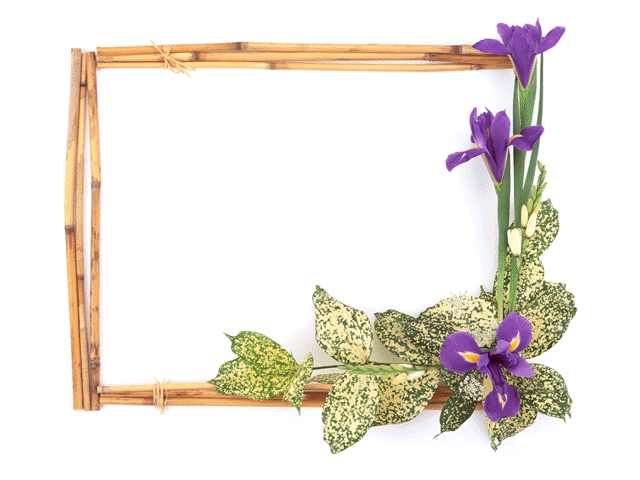 Phần 1
Khám phá tuổi thơ của các bé
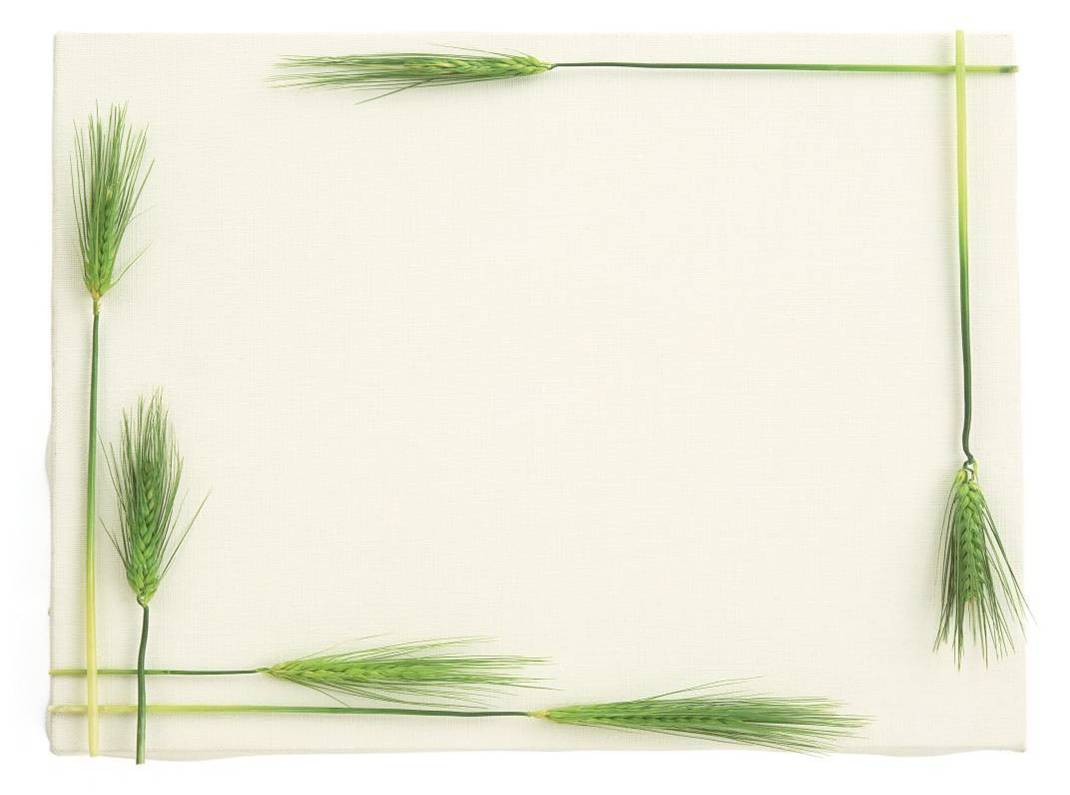 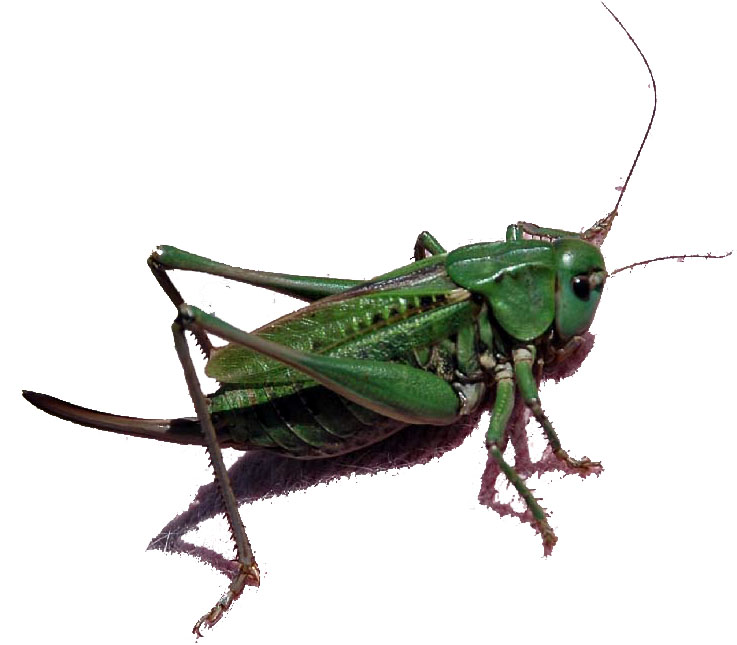 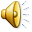 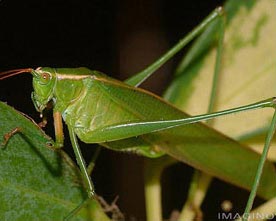 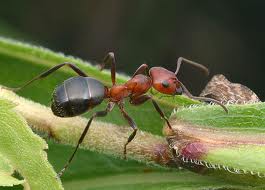 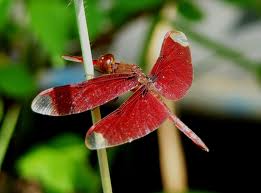 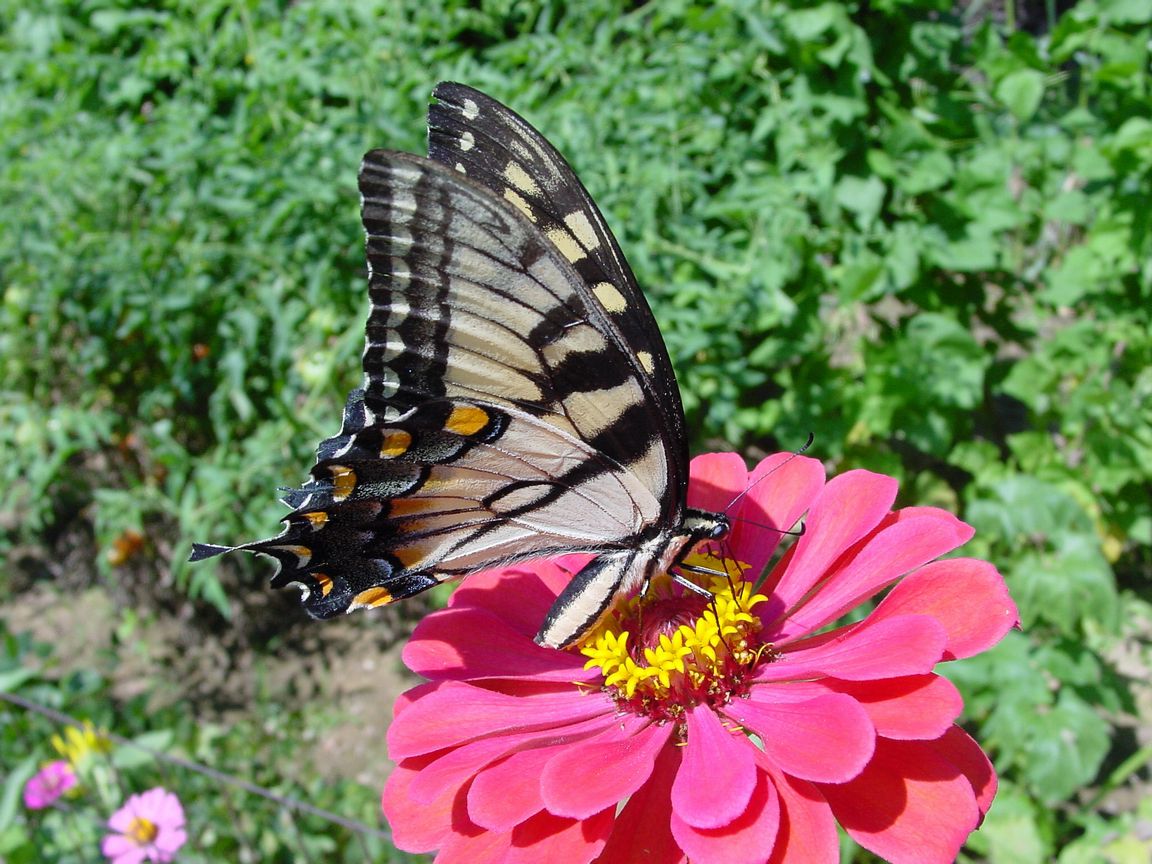 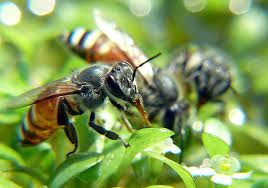 Bài thơ: Ong và bướm
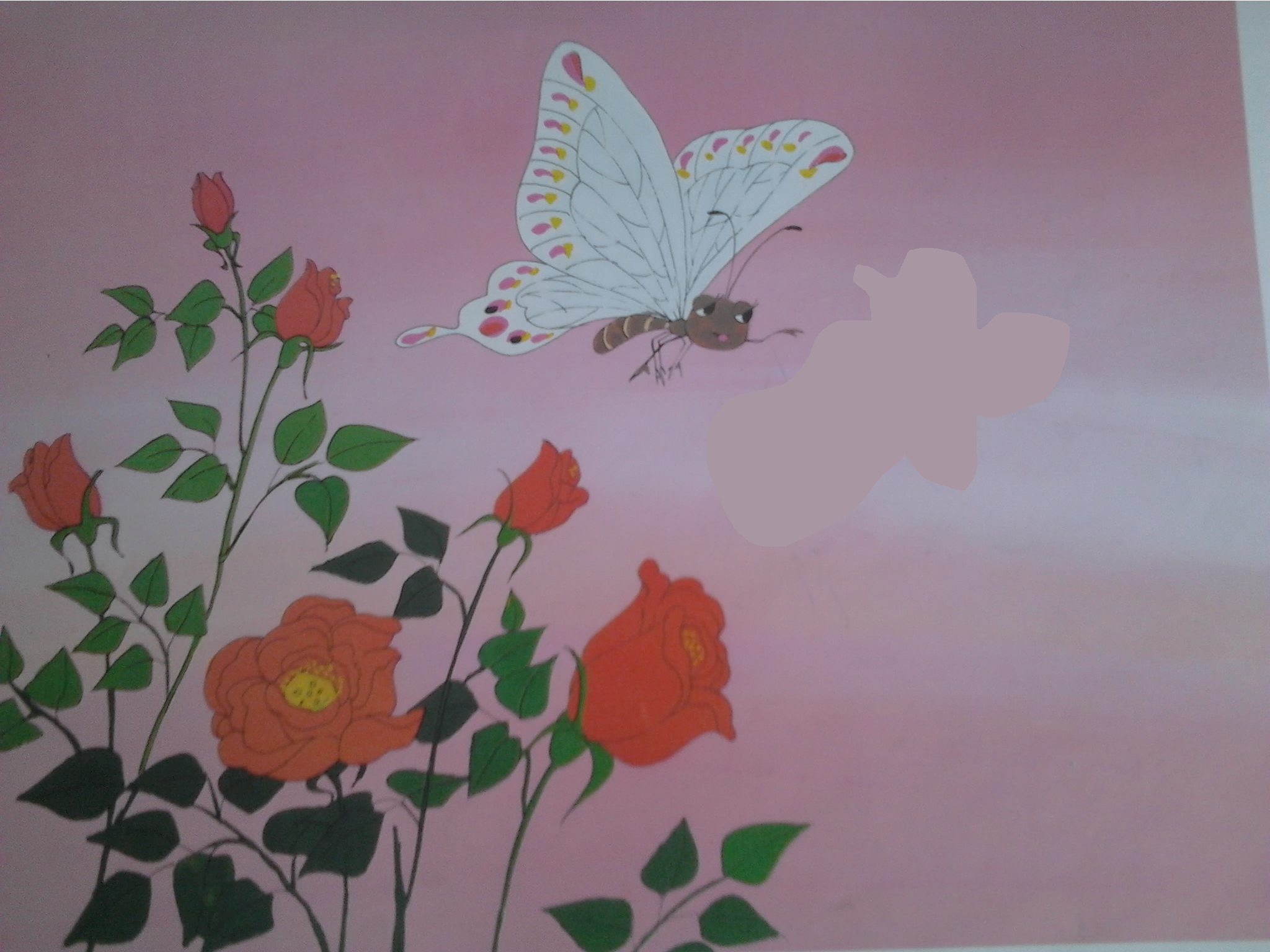 Con bướm trắng
Lượn vườn hồng
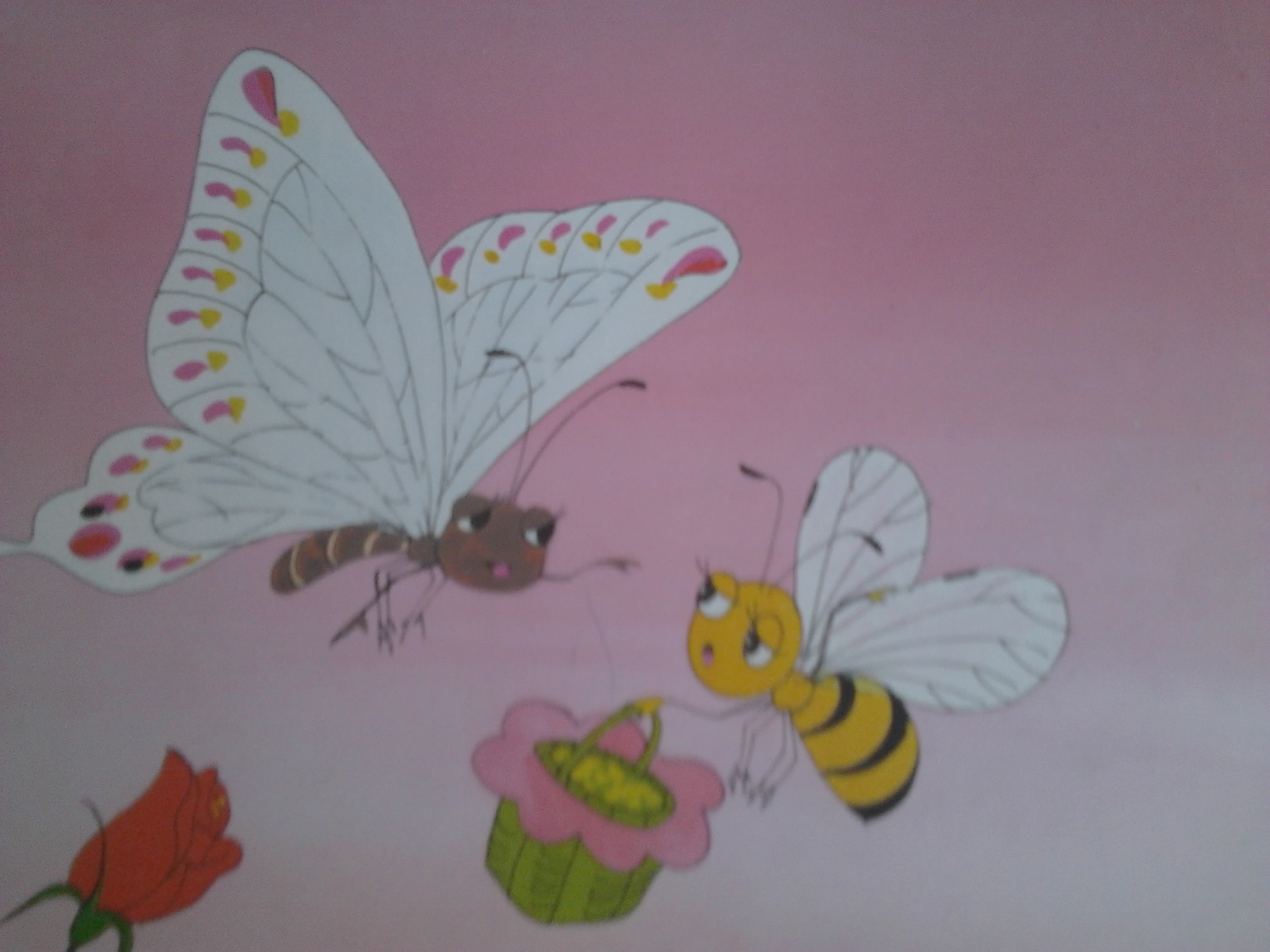 Gặp con ong
Đang bay vội
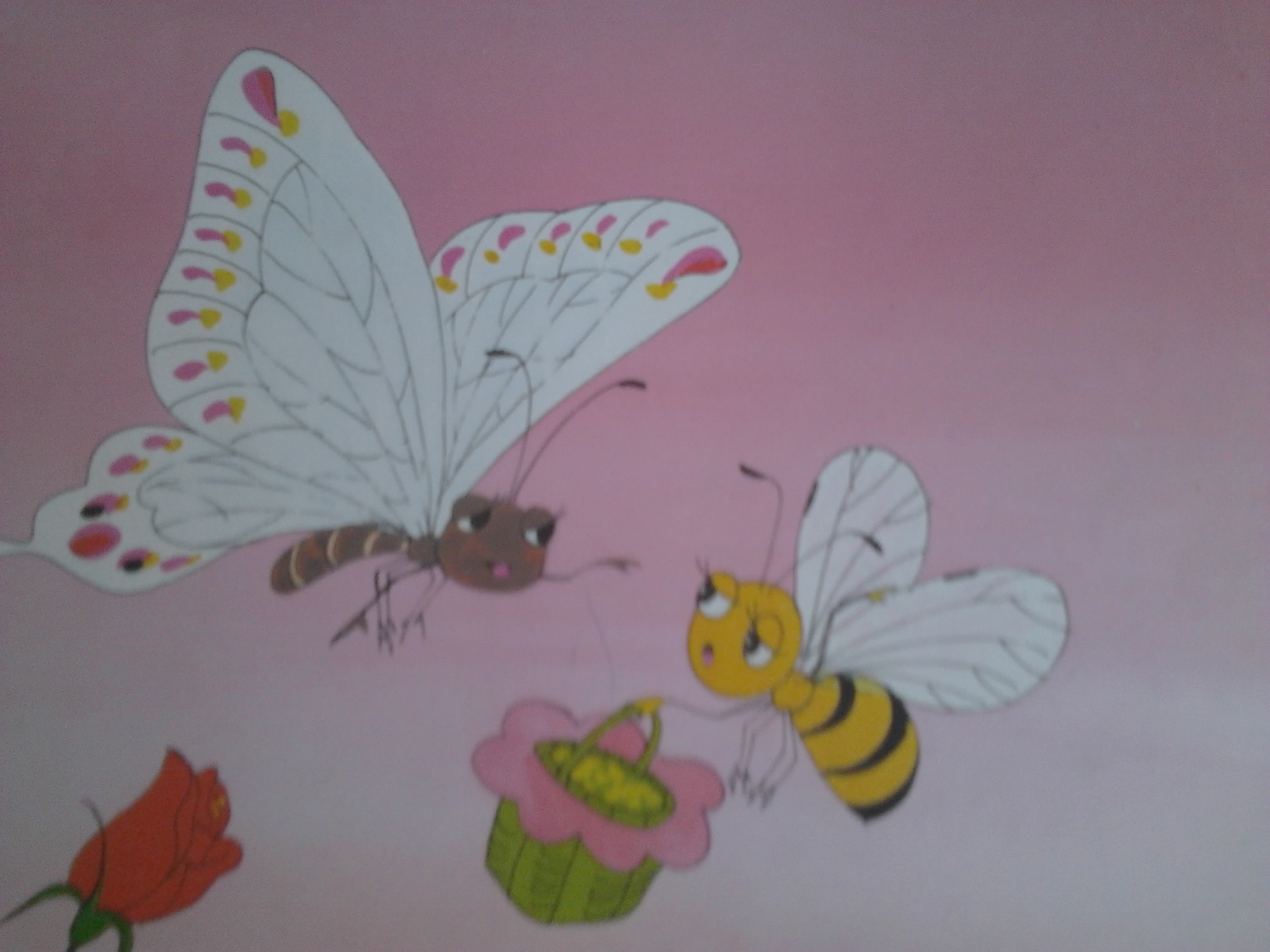 Bướm liền gọi 
Rủ đi chơi
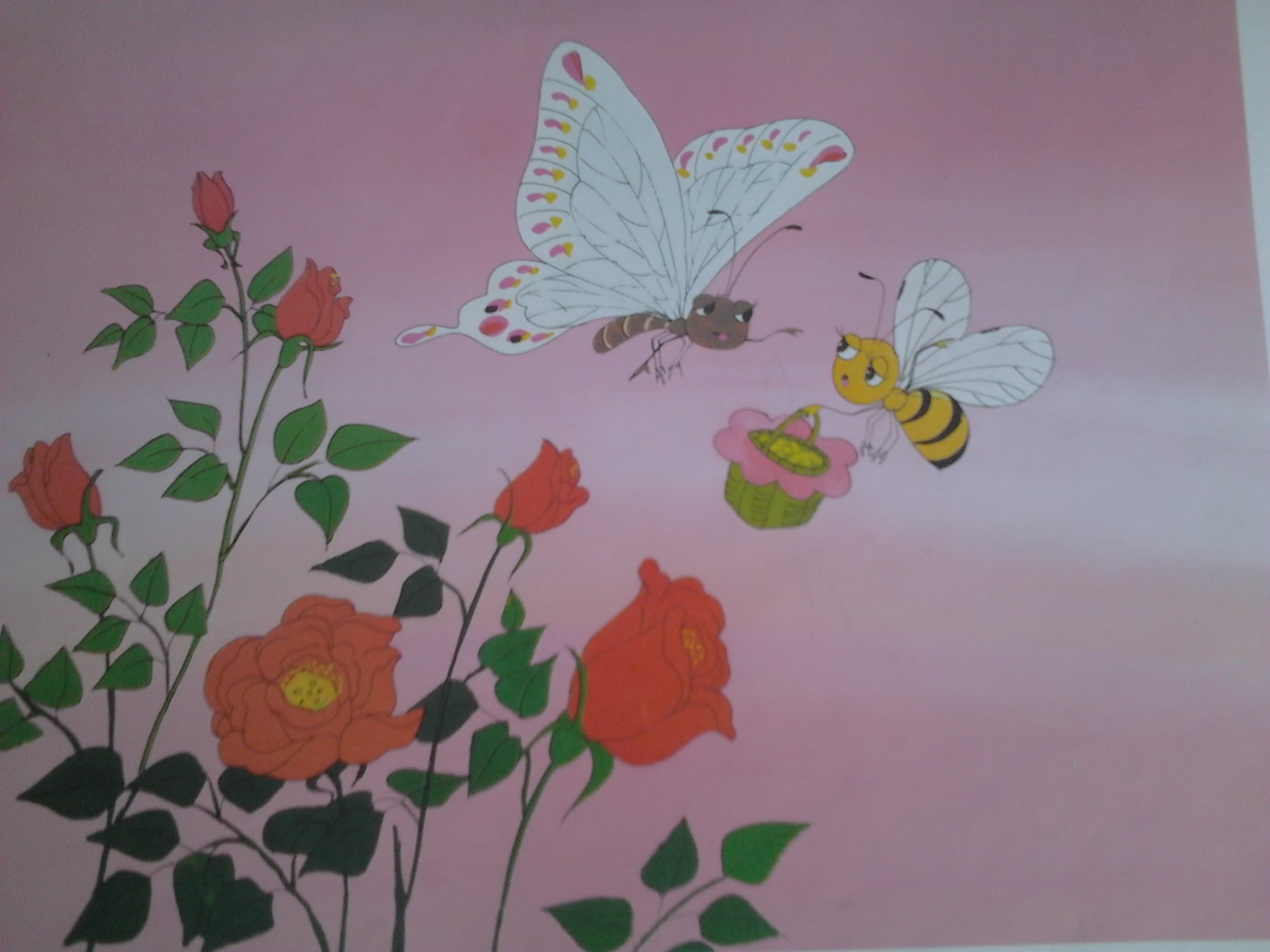 Ong trả lời 
Tôi còn bận
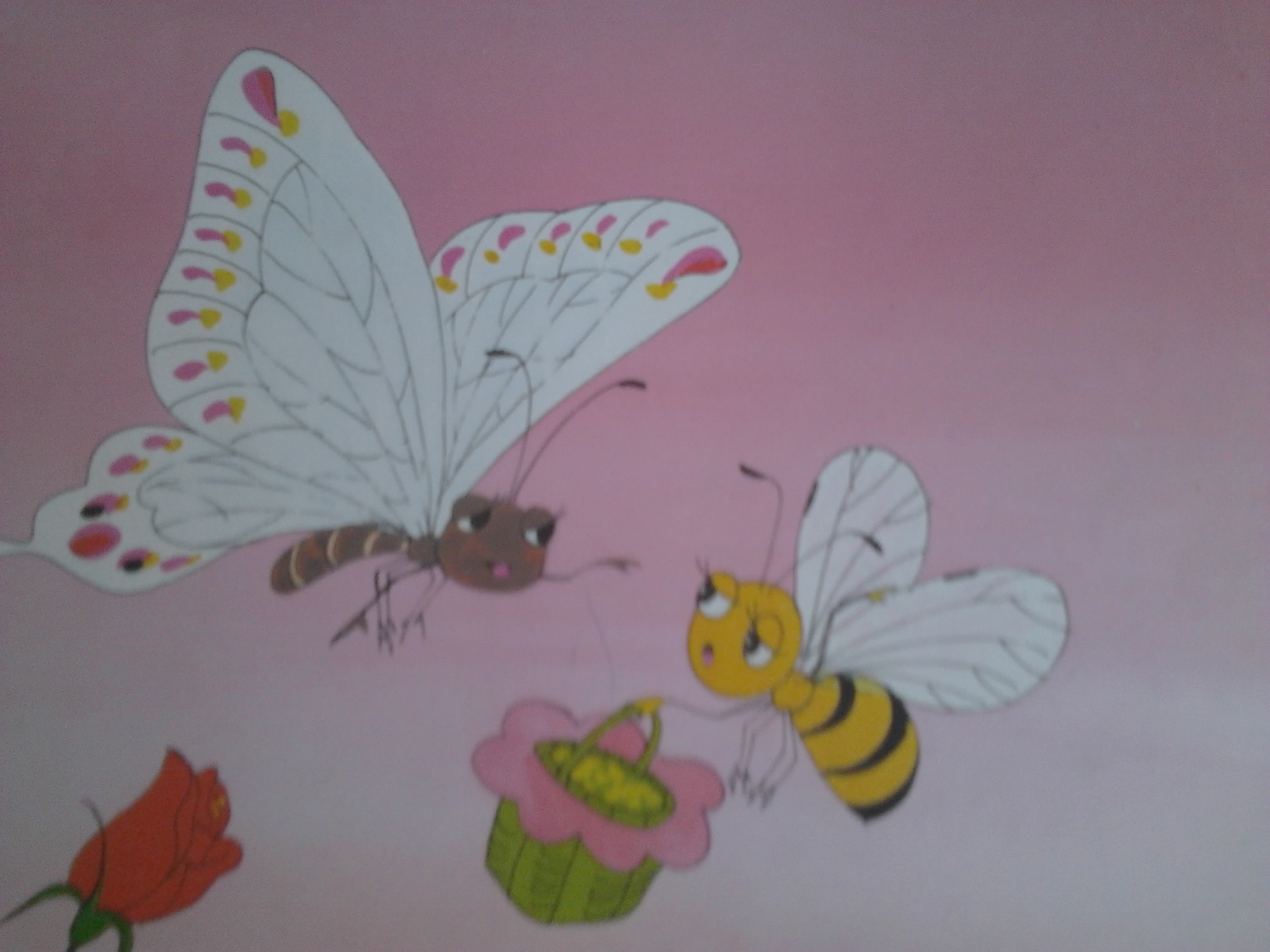 Mẹ tôi dặn
Việc ch­ưa xong 
Đi chơi rong 
Mẹ không thích
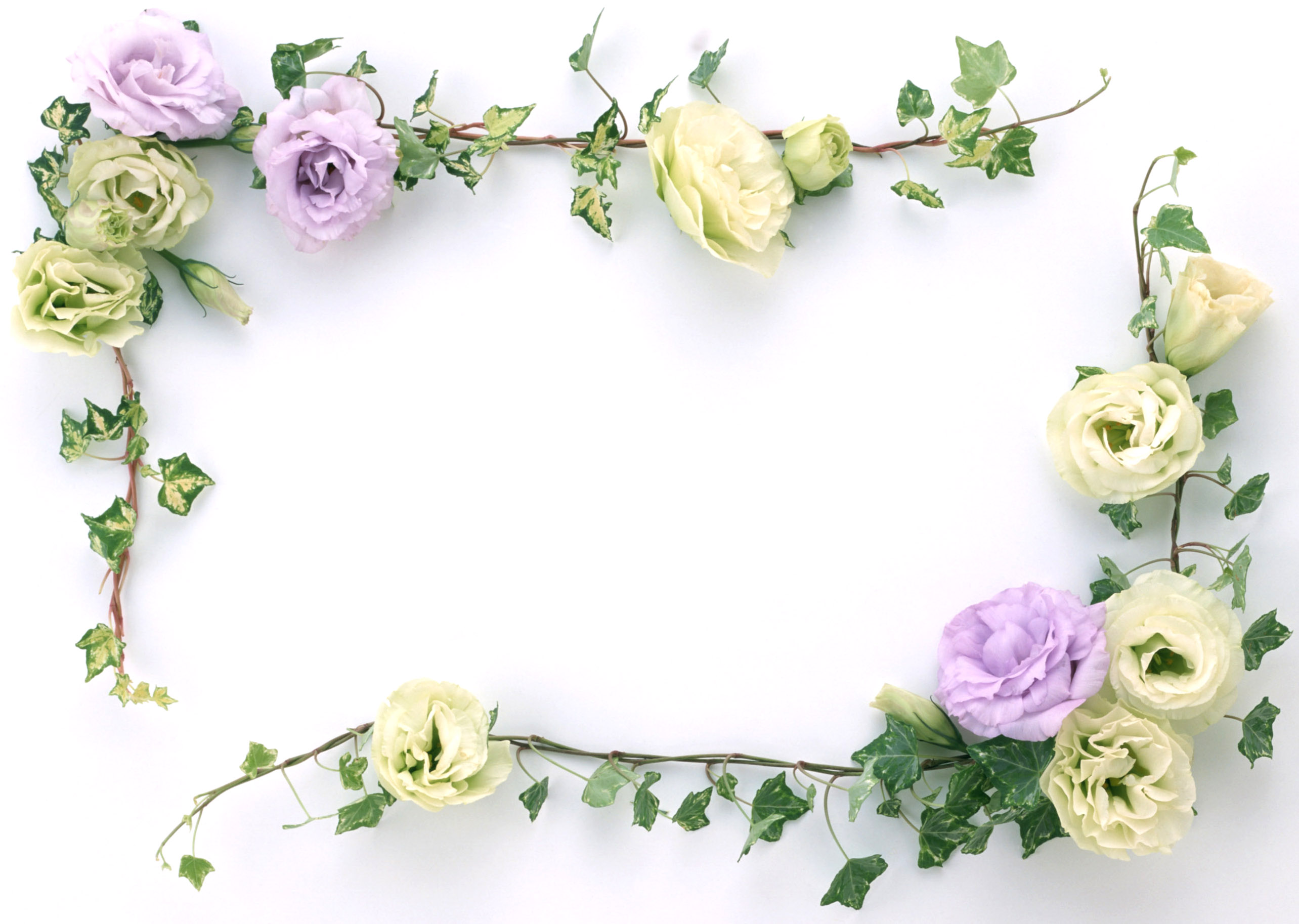 Phần 2
Ai thông minh hơn
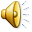 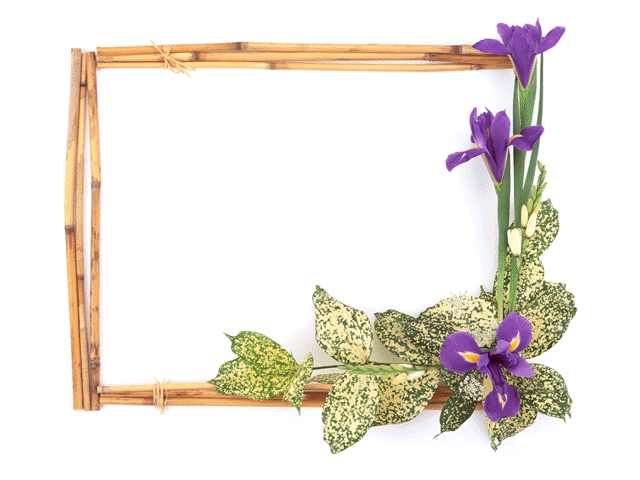 Phần 3
Tài năng của bé
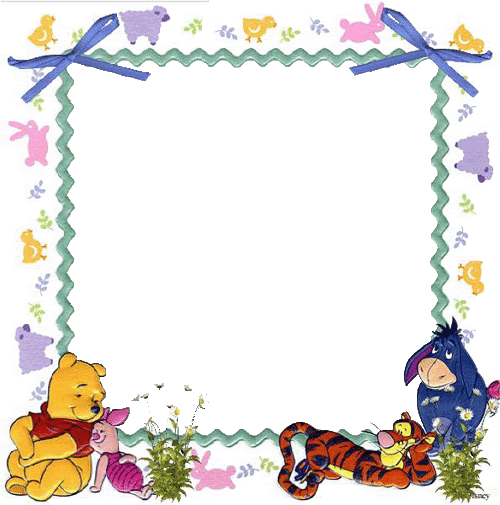 Cả lớp đọc thơ
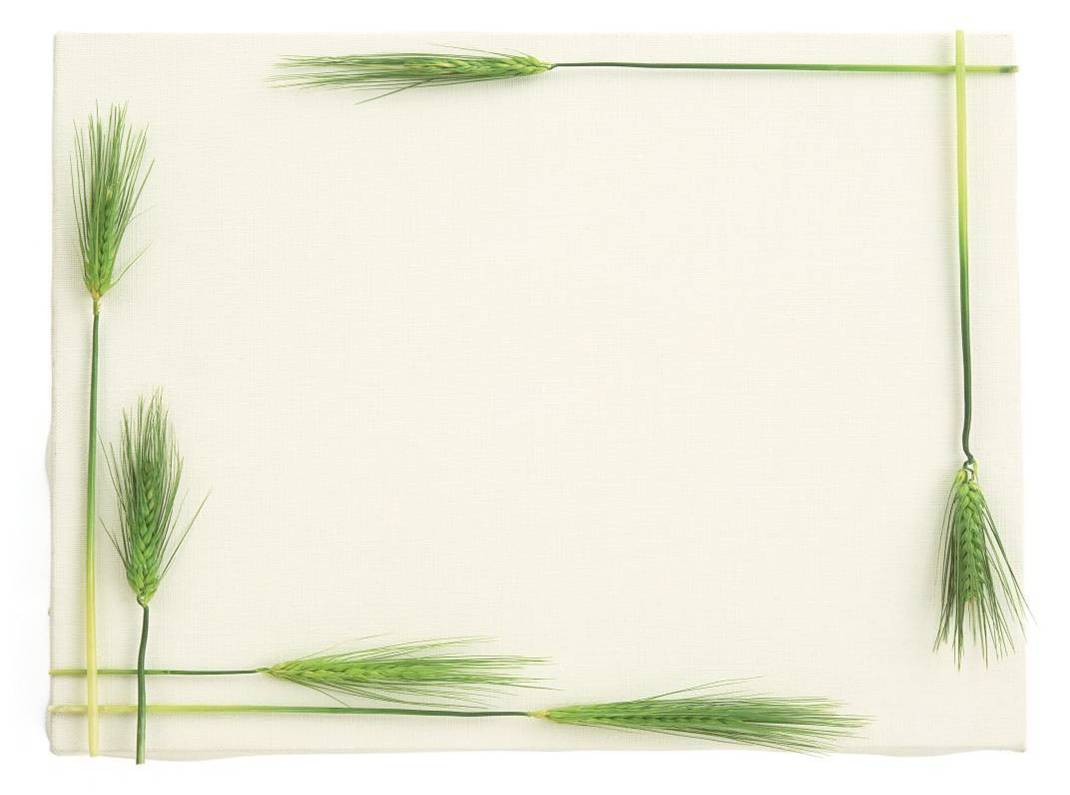 Từng đội đọc thơ
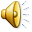 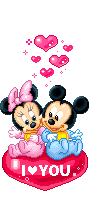 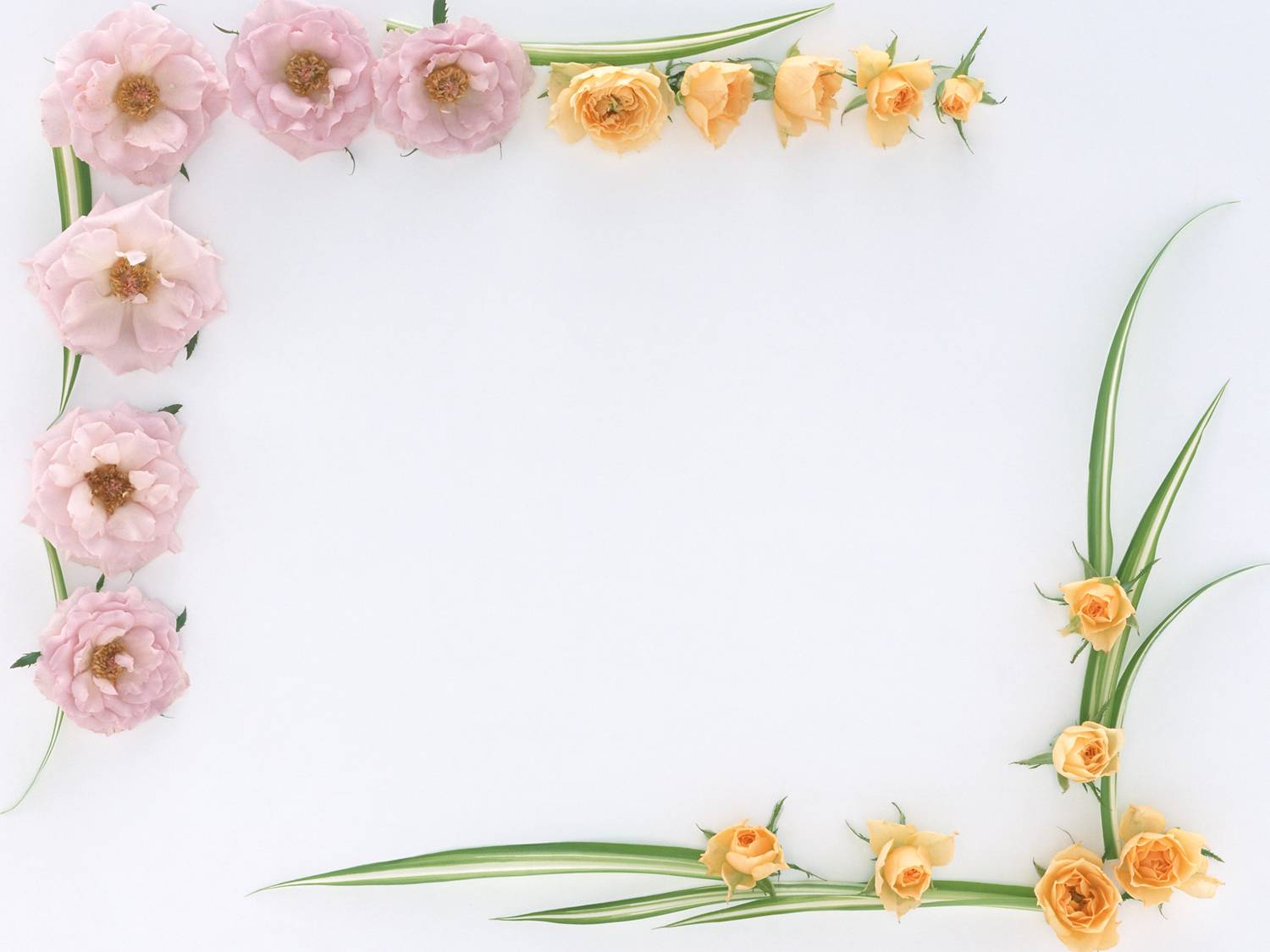 Nhóm đọc thơ
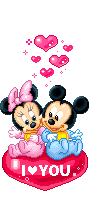 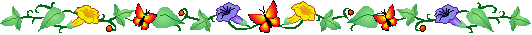 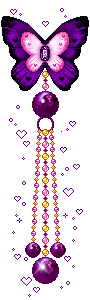 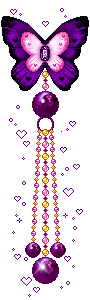 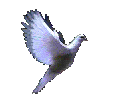 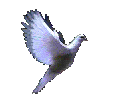 Cá nhân đọc thơ
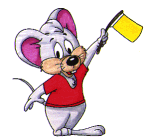 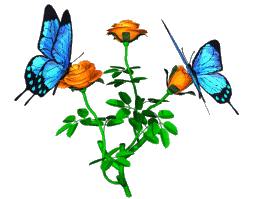 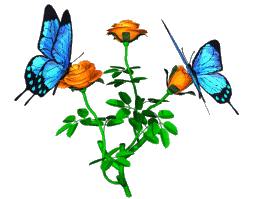 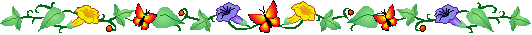 tr¾ng nhut
Hát “Ong và bướm”
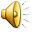 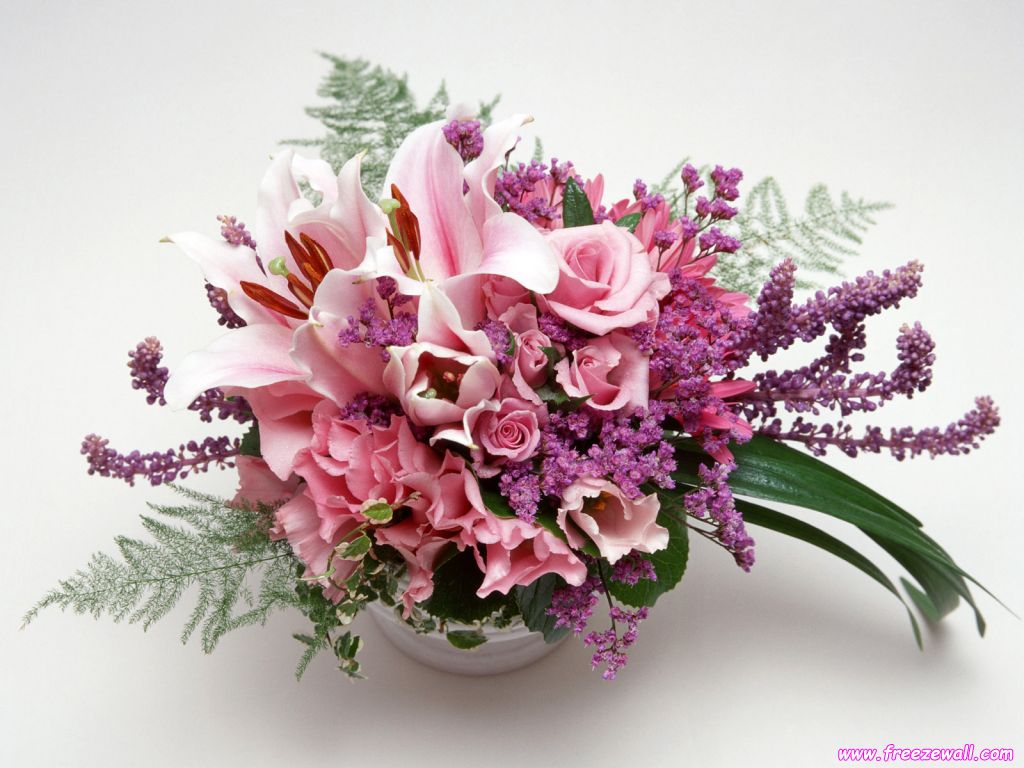 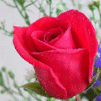 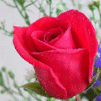 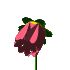 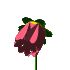 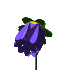 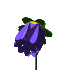 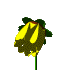 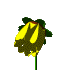 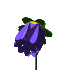 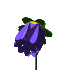 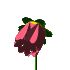 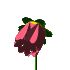 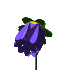 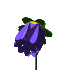 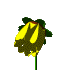 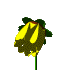 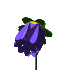 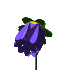 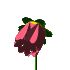 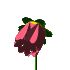 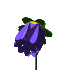 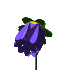 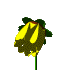 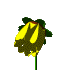 Xin chân thành cảm ơn
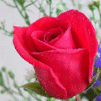 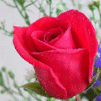 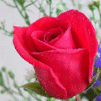